Математическая акция.
Составили учащиеся 9 класса 
МБОУ-ООШ с. Яблоновка 
Ровенского района:
БАНЦГОФ АНГЕЛИНА, БАНЦГОФ НЕЛЛИ, 
ПЛАТОВА СОФЬЯ.
Руководитель:
 ЕФРЕМОВА ОЛЬГА АНАТОЛЬЕВНА.
ДЕНЬ УЛЫБКИ.
От улыбки хмурый день светлей,
от  улыбки в небе радуга проснётся…
Буратино с задачами в садике.
Задачи – шутки!
Решите!
Задачи решаем!
Задача про кроликов.
Задание детям: показать как зайчики прыгают.
текст
№1. В клетке находились 4 кролика.  4 ребят купили по одному из этих кроликов и один кролик остался в клетке. Как это могло получиться?
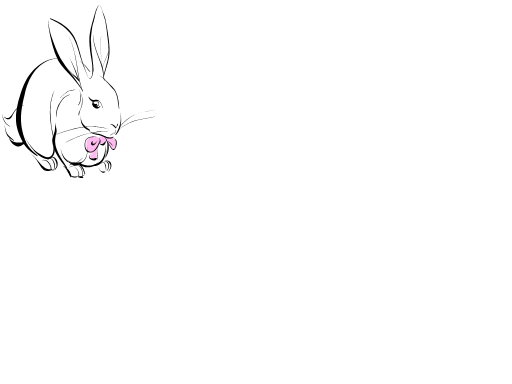 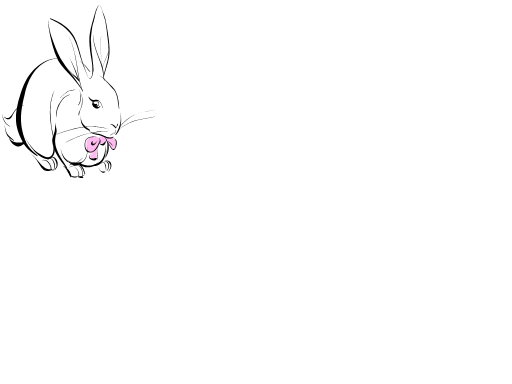 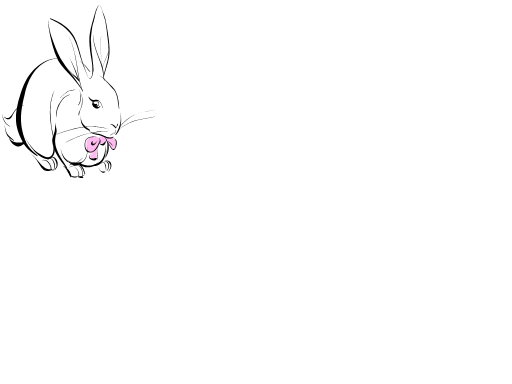 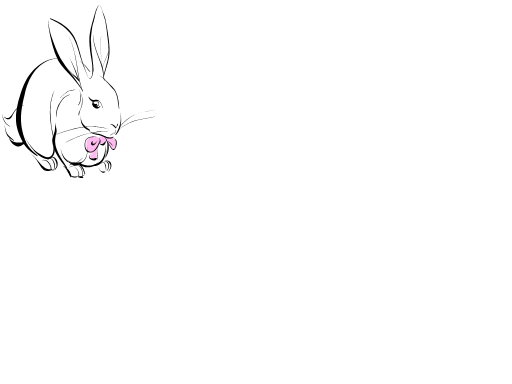 Задача про слонов.
Задание детям: Показать как слон топает.
Текст.
Гуляет в джунглях старый слон, 
 Одинок, и грустен он, 
Но подошёл к нему сынок, 
И больше слон не одинок.
Сколько слонов теперь, ребята?
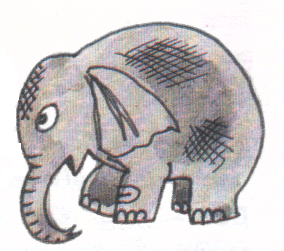 Задача про петухов.
Задание детям: показать как машут крыльями птицы.
На плетень взлетел петух,
Повстречал ещё там двух.
Сколько стало петухов? 
У кого ответ готов?
Задачи – шутки.
В комнате горело 5 свечей. Подул ветер – две погасли. Сколько осталось?
Летело два крокодила – один красный, другой зелёный, один на север, другой на юг. Сколько весит 1 кг. картошки? 
 На грядке сидели 6 воробьёв, к ним прилетели ещё 5. Кот подкрался и схватил одного воробья. Сколько воробьёв осталось на грядке?
 На груше росло 50 груш, а на иве – на 12 меньше. Сколько груш росло на иве?
 Летела стая уток. Охотник выстрелил и убил одну. Сколько уток осталось?
Задачи – шутки.
Два колхозника шли из деревни в город, а навстречу им ещё пять колхозников. Сколько колхозников шли из деревни в город? 
На складе было 5 цистерн с горючим, по 6 т. в каждой. Из двух цистерн горючее выдали. Сколько цистерн осталось?
 Вообрази, что ты капитан футбольной команды. В районе 8 футбольных команд, по 11 человек в каждой. Игроки вашей команды на 2 года моложе своего капитана, а игроки в другой – только на 1 год. Сколько лет капитану вашей команды?
 Курица на двух ногах весит 2 кг. Сколько весит курица на одной ноге?
 У пчёлки глаз столько, сколько у тебя, да ещё столько, да ещё полстолько.  Сколько у неё глаз?
 Горело 6 свечей. Треть из них погасла. Сколько свечей осталось?
 У Марины было целое яблоко, две половинки и четыре четвертинки. Сколько было у неё яблок?
 Сколько концов у двух с половиной палок?